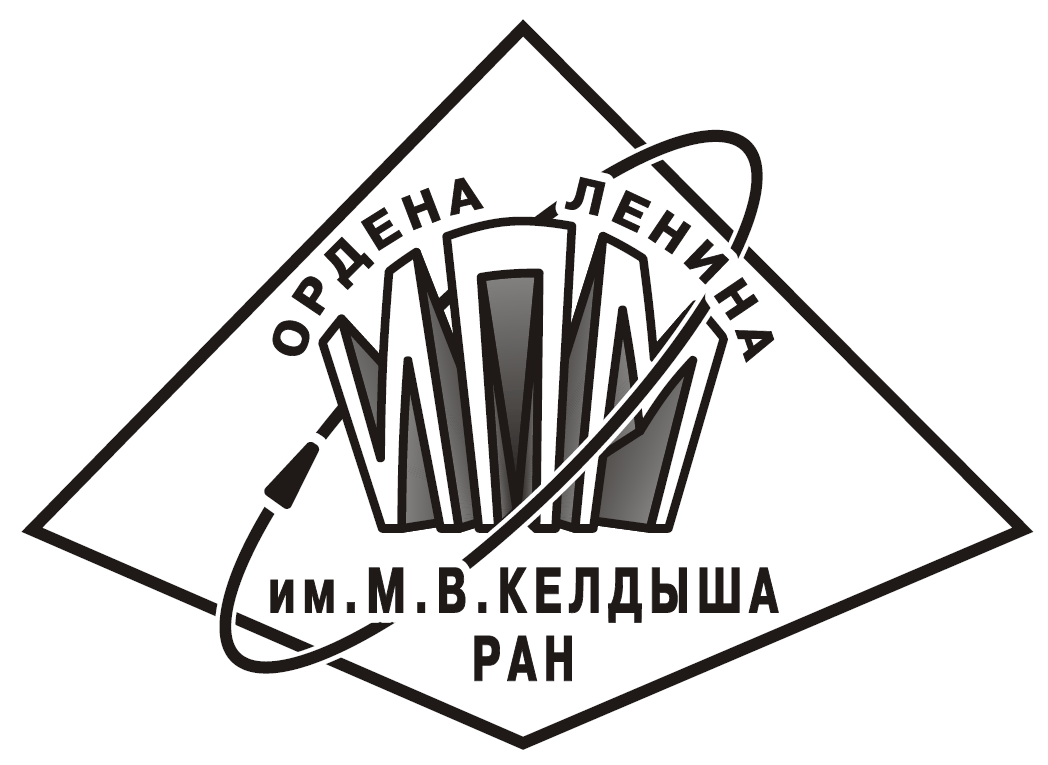 Включение колебаний гибких элементов спутника в математическую модель движения аппарата
А.Б. Нуралиева, 
ИПМ им. М.В. Келдыша РАН
1
Гибкие элементы КА
Сейчас распространены спутники с гибкими элементами: солнечными панелями, антеннами и т.д. Колебания гибких частей могут влиять на движение и даже дестабилизировать КА.
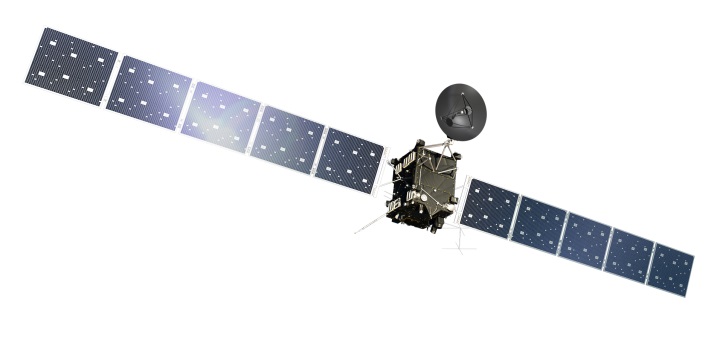 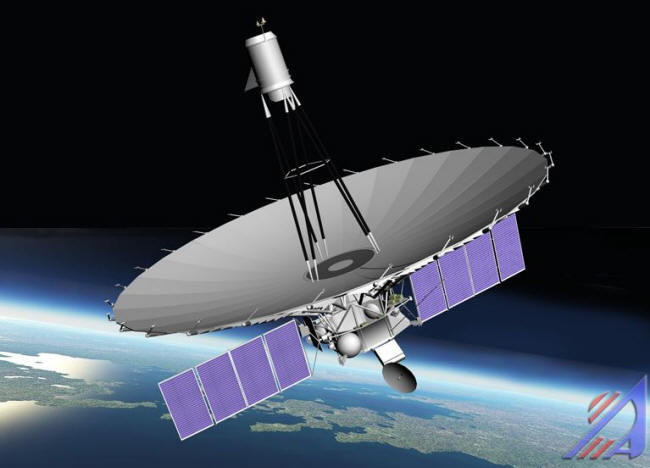 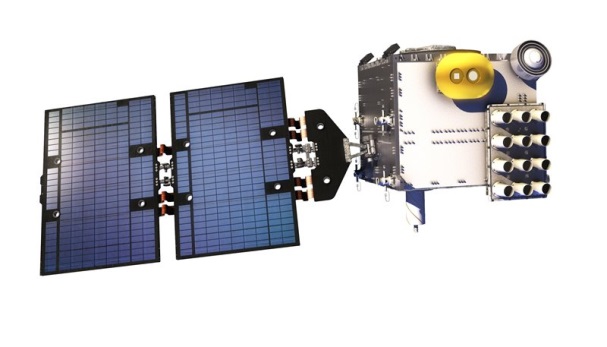 Розетта
(wikipedia.org)
Радиоастрон
(geektimes.ru)
FORMOSAT-7
(sstl.co.uk)
2 / 14
Два подхода к построению модели:
Использовать систему ОДУ и УЧП. Дает точные результаты, но сложен для бортовых вычислений.
Использовать только ОДУ, а для описания гибких деформаций использовать собственные моды.
3 / 14
Собственные моды
4 / 14
Пример
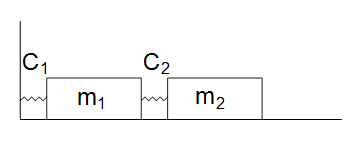 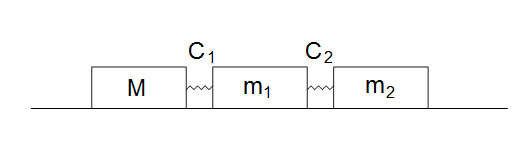 5 / 14
Уравнения движения¹
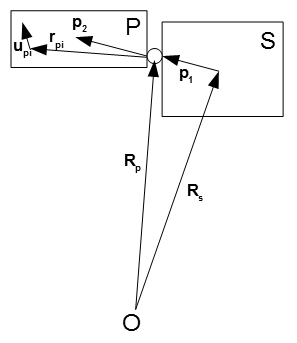 ¹Вывод уравнений описан в препринте «Уравнения движения спутника с нежесткими элементами конструкции» Ткачева С.С., Ролдугина Д.С.,  Овчинникова М.Ю.
6 / 14
Уравнения движения
7 / 14
Уравнения движения
где
8 / 14
Уравнения движения
где
,
,
,
9 / 14
Гибкая часть в форме зонта
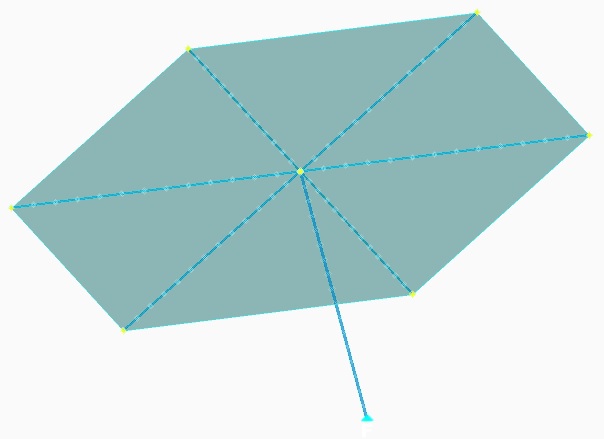 10 / 14
Примеры собственных мод
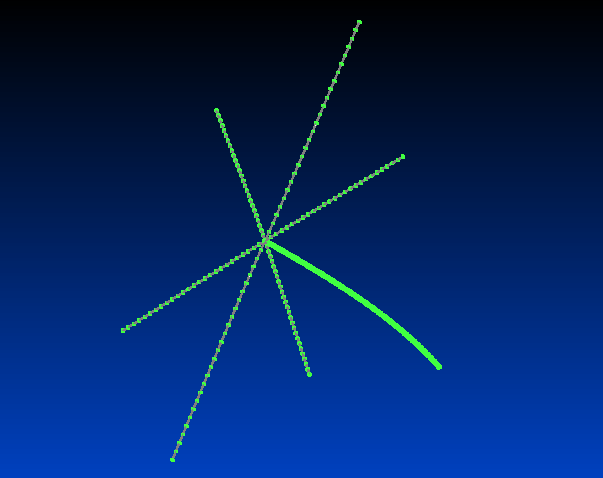 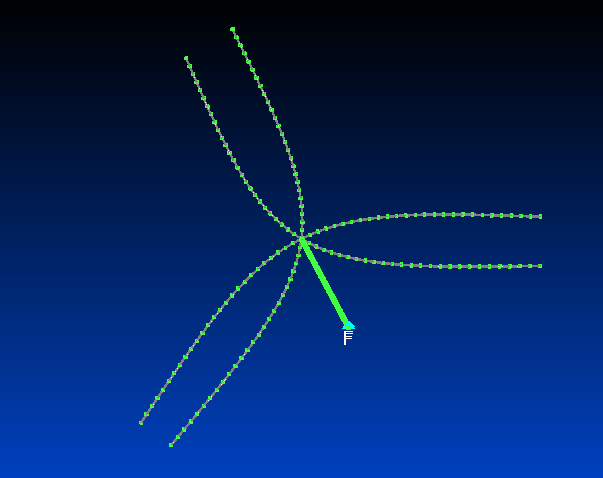 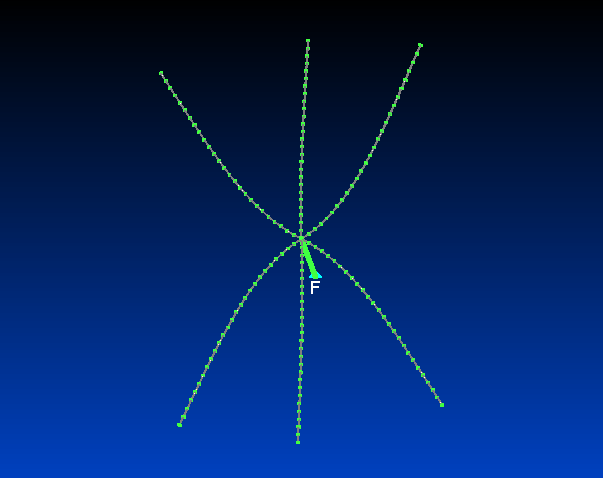 Мода 6
0.0426609 Гц
Мода 9
0.0427169 Гц
Мода 1
0.00942579 Гц
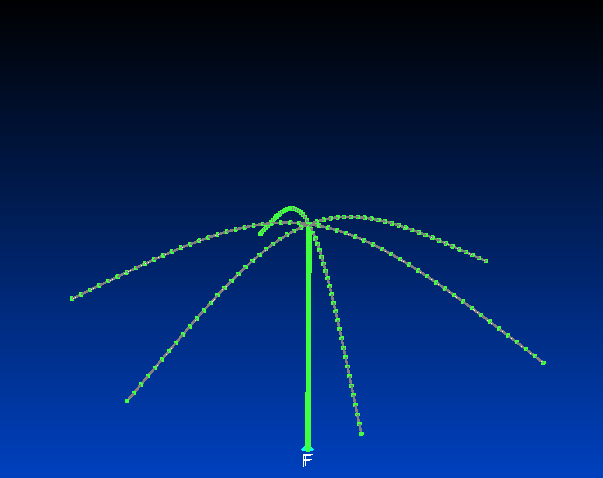 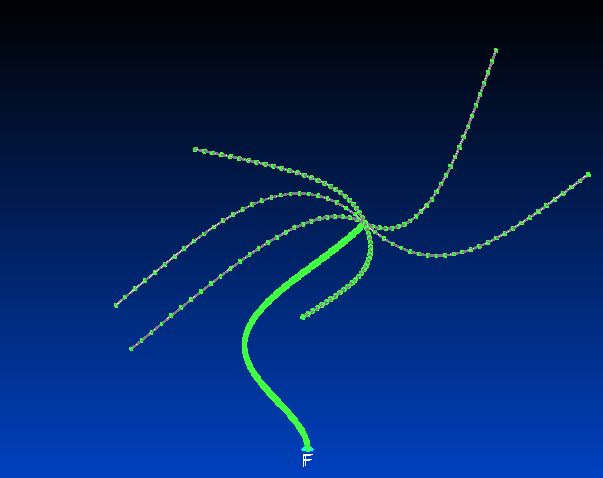 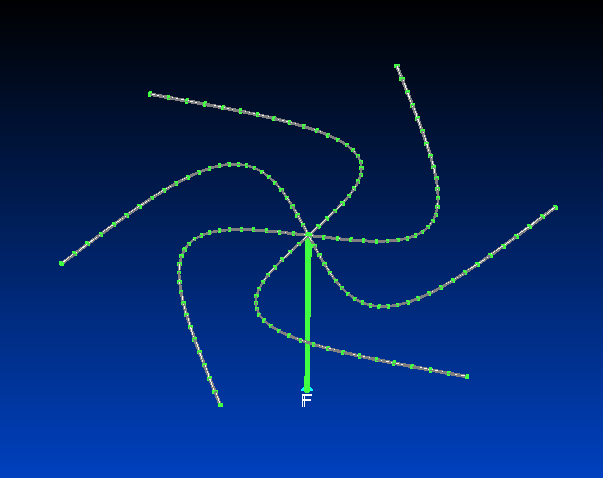 Мода 12
0.0428621 Гц
Мода 15
0.0882913 Гц
Мода 17
0.190515 Гц
11 / 14
Вращающаяся гибкая панель
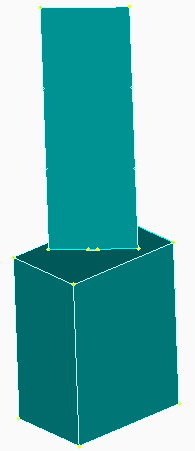 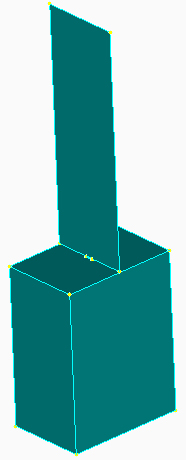 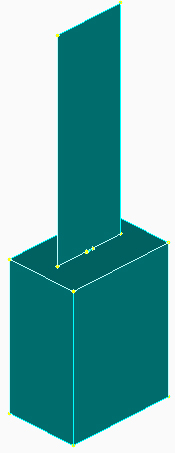 12 / 14
Собственные моды панели
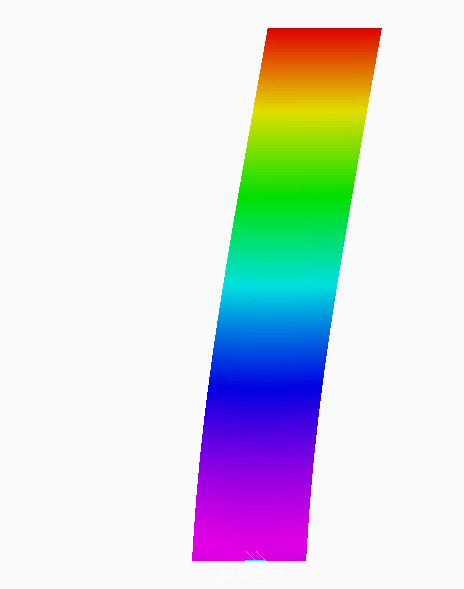 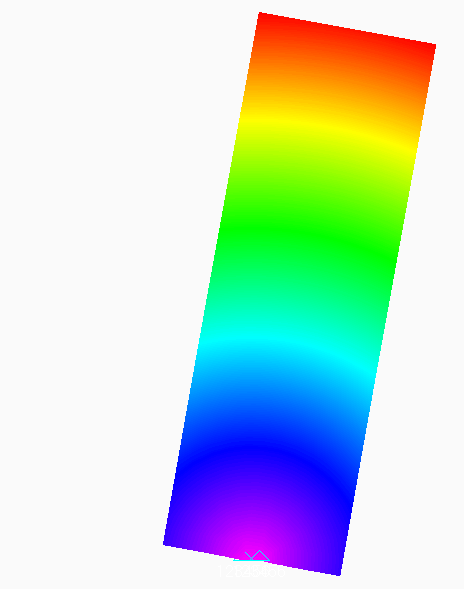 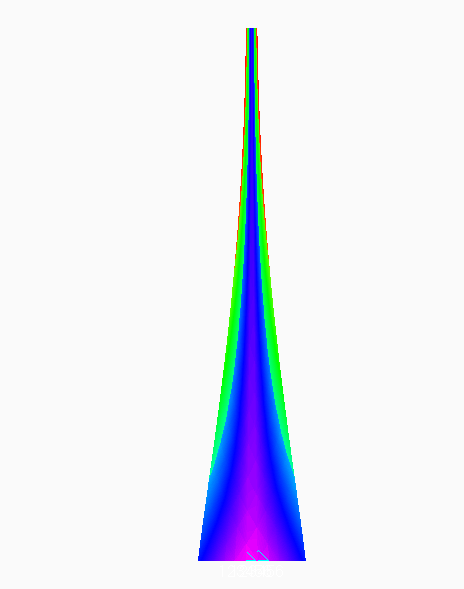 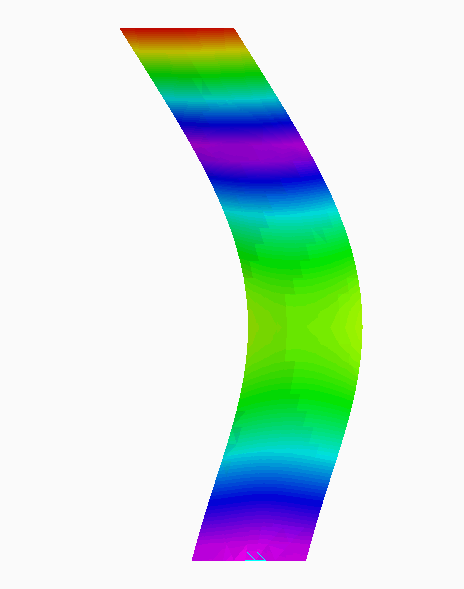 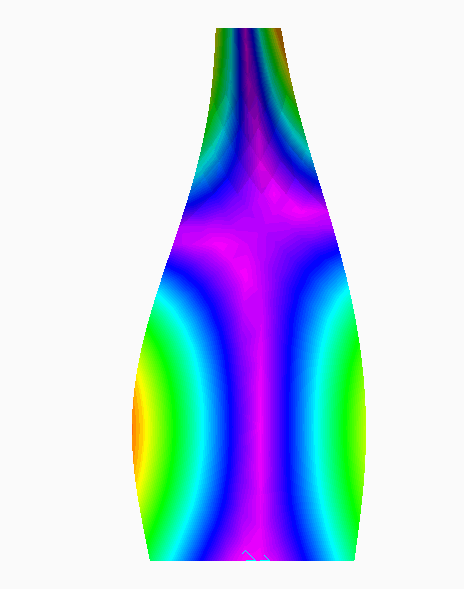 Мода 1,
5.09 Гц
Мода 5,
96.87 Гц
Мода 2,
23.58 Гц
Мода 3,
30.56 Гц
Мода 4,
33.95 Гц
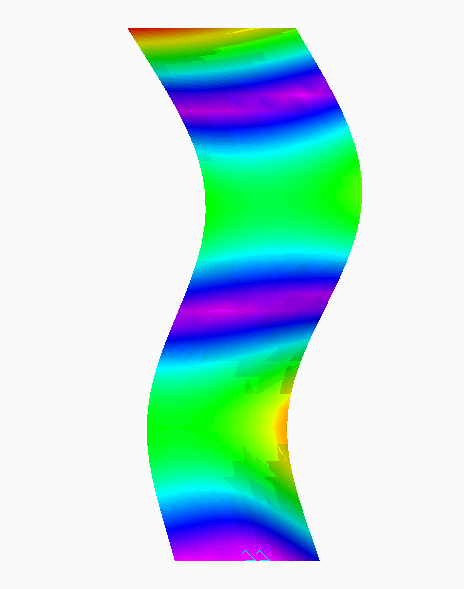 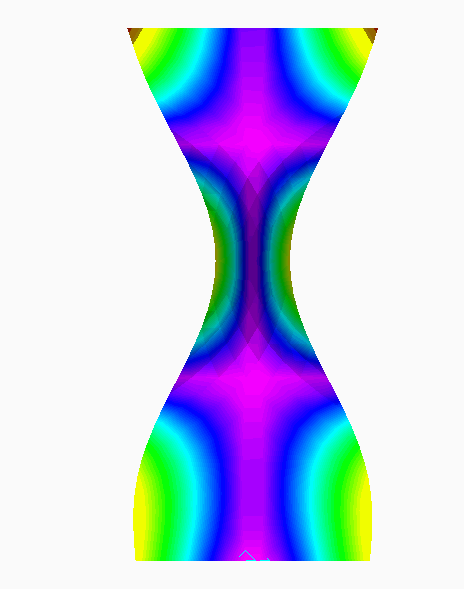 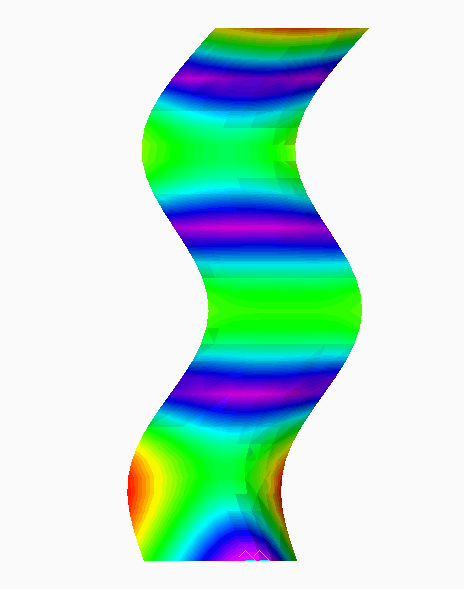 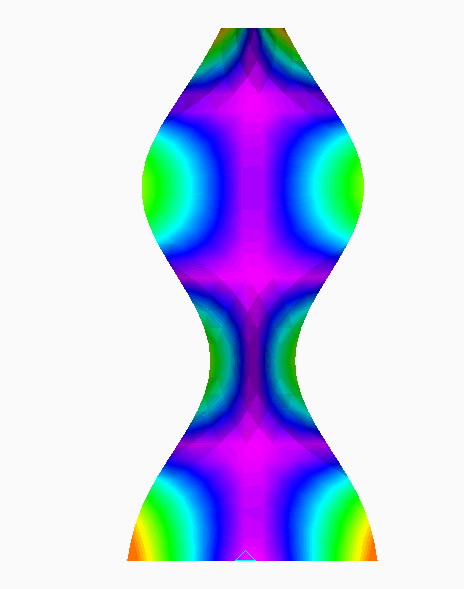 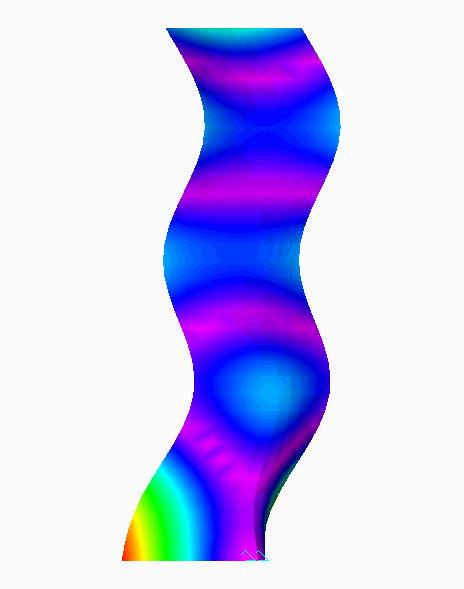 Мода 6,
96.97 Гц
Мода 7,
175.18 Гц
Мода 8,
187.66 Гц
Мода 9,
268.92 Гц
Мода 10,
285.06 Гц
13 / 14
Спасибо за внимание
Работа поддержана грантом РФФИ № 16-01-00634
14 / 14
Примеры собственных мод
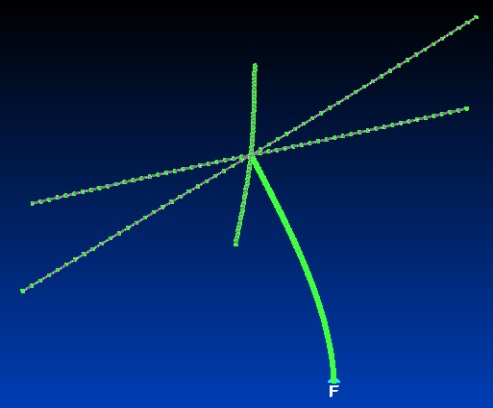 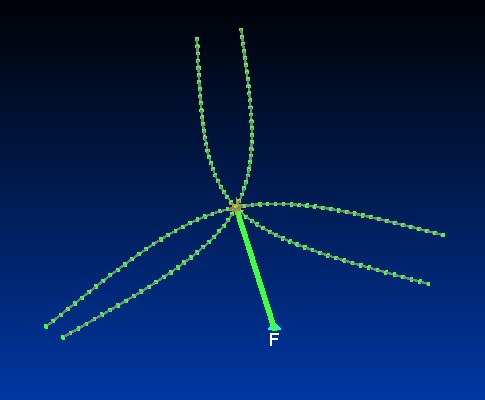 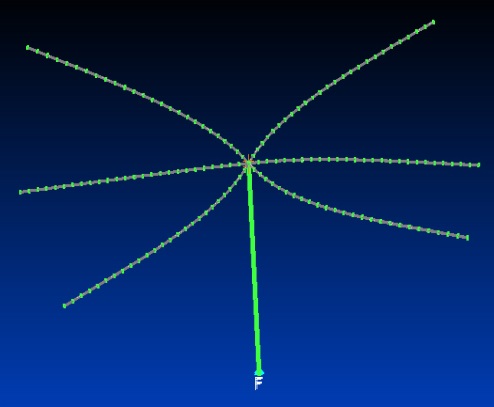 Mode 1
Fr 0.00942579 Hz
Mode 6
Fr 0.0426609 Hz
Mode 9
Fr 0.0427169 Hz
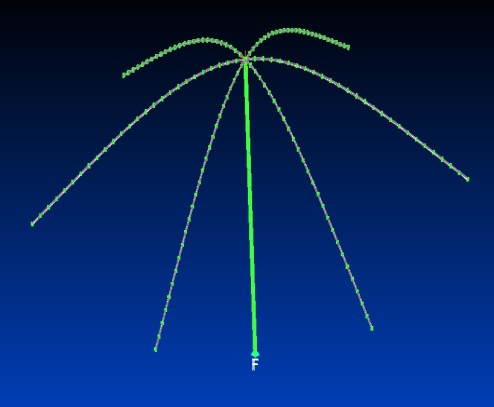 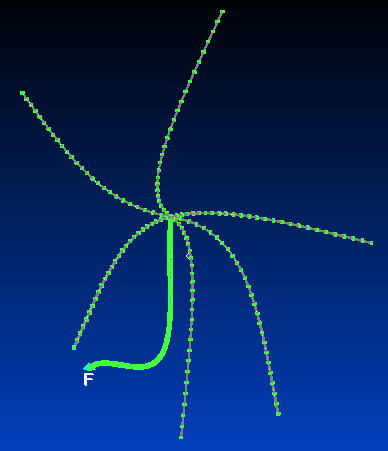 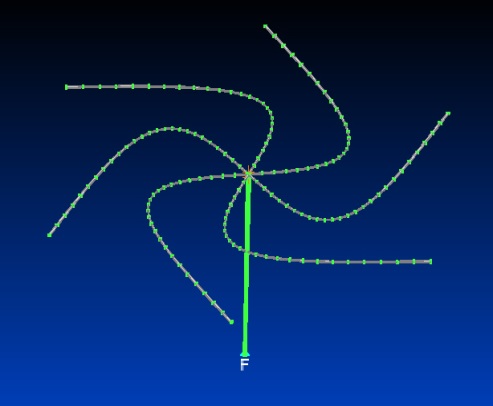 Mode 12
Fr 0.0428621 Hz
Mode 15
Fr 0.0882913 Hz
Mode 17
Fr 0.190515 Hz
15
Собственные моды панели
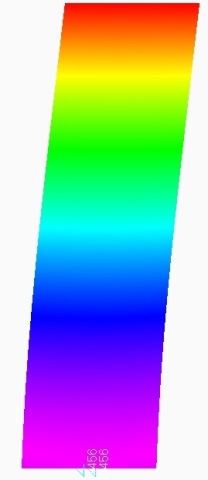 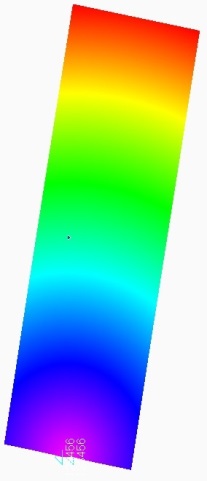 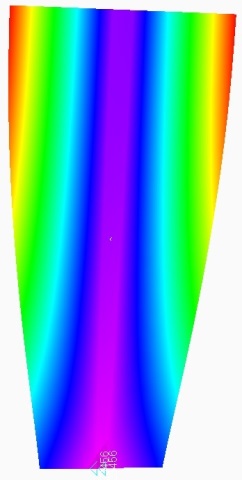 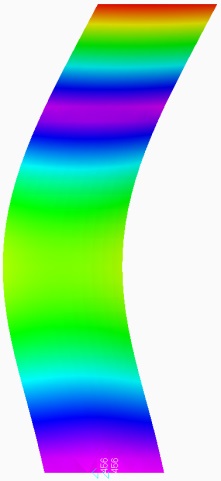 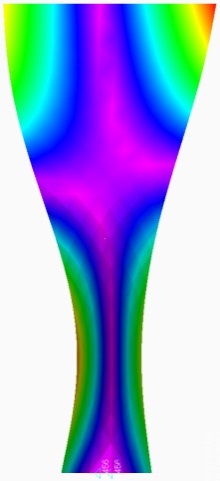 Mode 4,
33.95 Hz
Mode 1,
5.09 Hz
Mode 2,
23.58 Hz
Mode 3,
30.56 Hz
Mode 5,
96.87 Hz
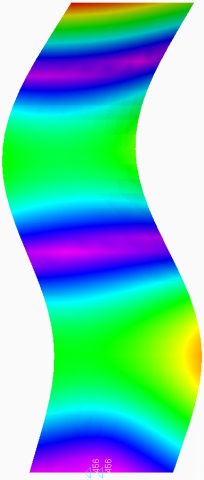 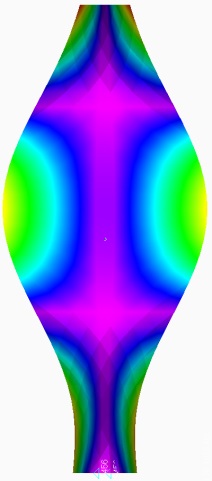 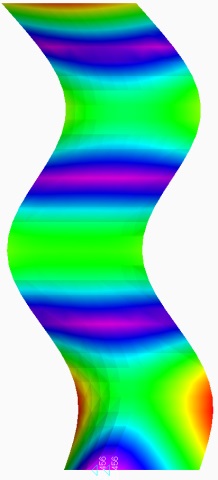 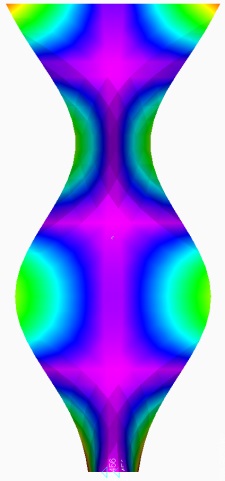 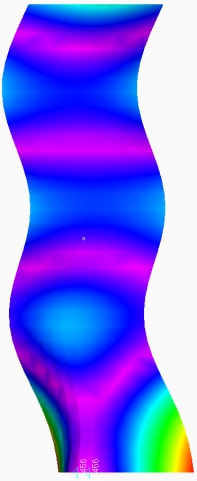 Mode 6,
96.97 Hz
Mode 7,
175.18 Hz
Mode 8,
187.66 Hz
Mode 9,
268.92 Hz
Mode 10,
285.06 Hz
16